SPCTPD meeting
Wednesday, March 31, 2021
Agenda
Welcome
Educational opportunities
Stanford Incoming Fellow Bootcamp
CHA webinar: “Clinical Research: The People Who Inspired Me and Their Tips!”
Updates from last meeting
Proposed common match with internal medicine subspecialties
Pediatric Milestones 2.0
4th year fellowship survey/availability
Update on 4th year application standardization
Progress in Pediatric Cardiology fellow research/QI competition – Rob Ross
Program presentation - professionalism lecture series – Julie Glickstein
ACC/CHD Community Day - programming for you and your fellows – Susan Etheridge
SPCTPD finance update –Susan Etheridge
AAP planning
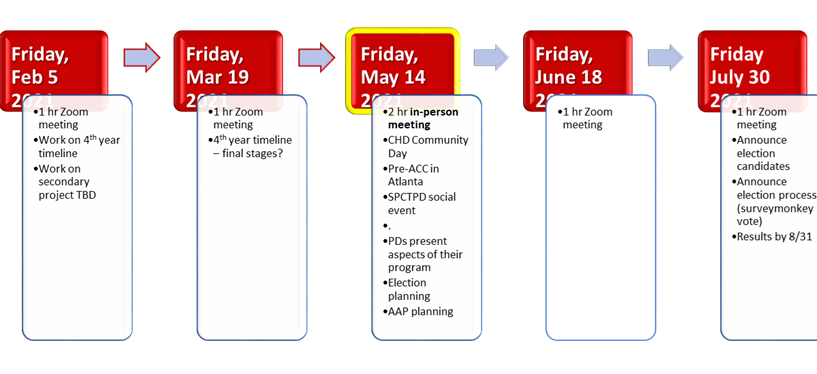 Educational opportunities
Stanford Incoming Fellows Bootcamp
Virtual for second year in a row
Curriculum includes:
Module 1 - Normal Cardiac Anatomy  
Module 2 - Heart Sounds  
Module 3 - Murmurs  
Module 4 - Basics of Echocardiography  
Module 5 - Normal Echocardiography Views  
Module 6 - Cardiac Catheterization Hemodynamics Part 1  
Module 7 - Cardiac Catheterization Hemodynamics Part 2  
Module 8 - Cardiac Catheterization Practice Calculations  
Module 9 - Emergencies in the CVICU  
Module 10 - CVICU Rhythm Management  
Module 11 - Cardiopulmonary Bypass  
Module 12 - Introduction to Ventricular Assist Devices  
Module 13 - VAD Complications  
Module 14 - Pediatric Pulmonary Hypertension  
Module 15 - Introduction to ECG Part 1: Basic principles  
Module 16 - Introduction to ECG Part 2: How to read an ECG  
Module 17 - Introduction to ECG Part 3: Practice ECG Reading  
Module 18 - Introduction to Pacemakers and Implantable Cardioverter Defibrillators 
Email Kara Motonaga sachie@stanford.edu by Wed April 21
Congenital Heart Academy Webinar
Clinical Research: The People Who Inspired Me and Their Tips!
Thursday April 1st 2021, 11:00-12:30 Eastern USA Time
Register: http://bit.ly/GW-CHA






Drs. D’Udekem and Wernovsky will be discussing the process of starting and sustaining a career in clinical research with an emphasis on pediatric cardiovascular disease.  They look forward to sharing tips they have learned along the way from their mentors and colleagues, as well as their own lessons learned.  Please join us as we #payitforward.
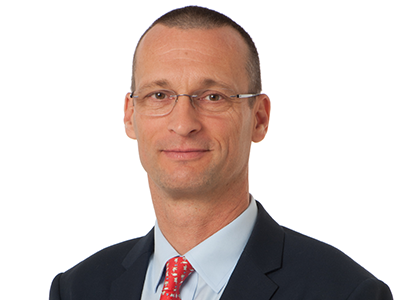 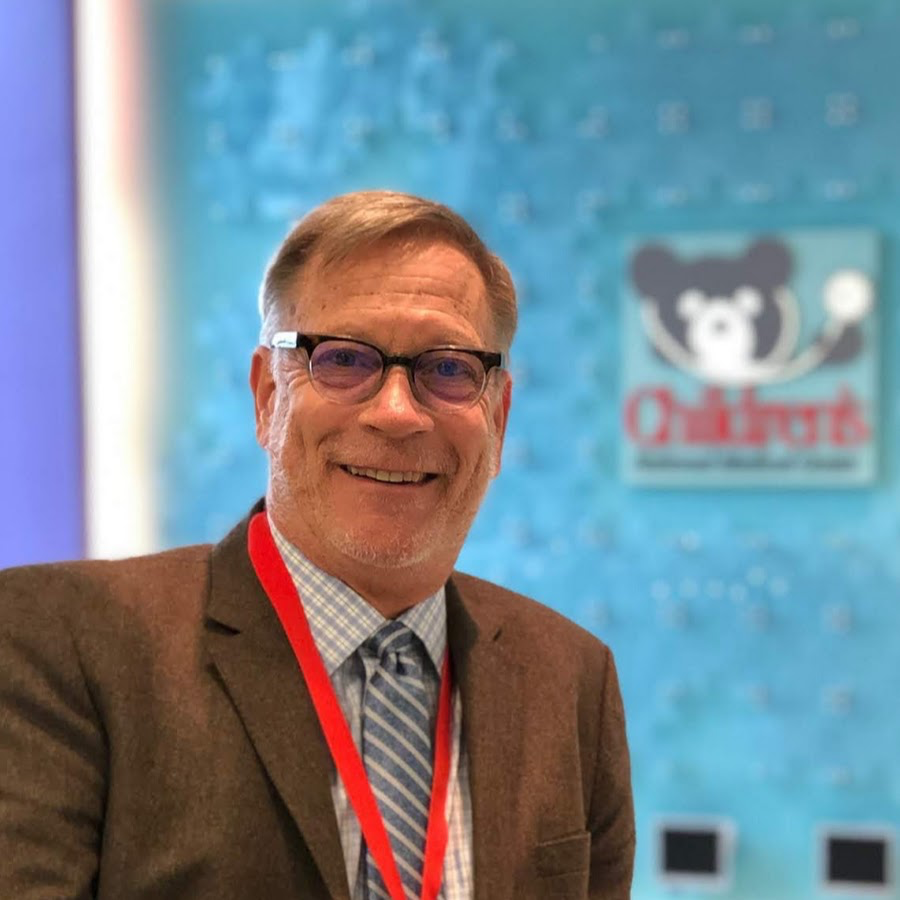 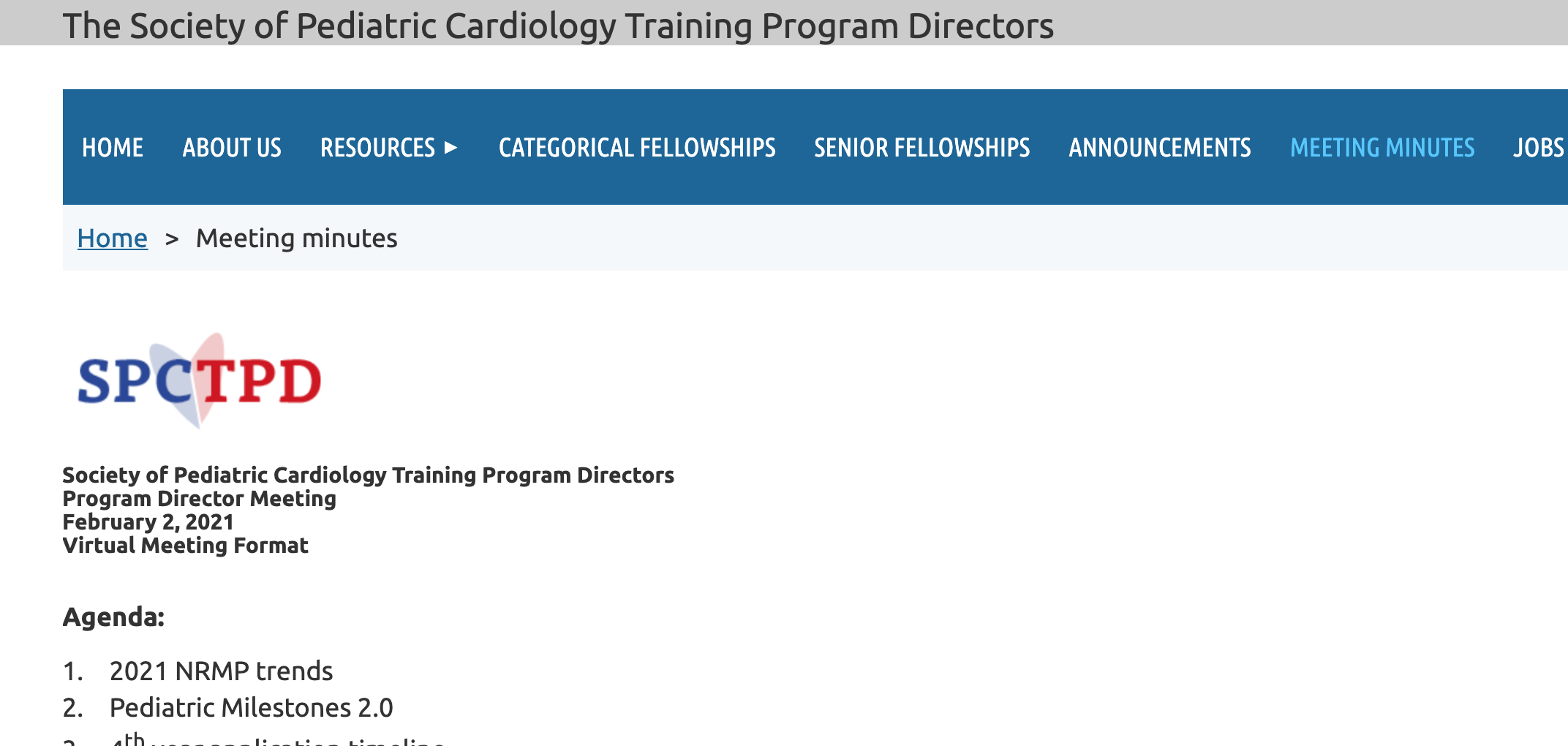 Updates
Proposed common IM/peds subspecialty match
All peds subspecialty fellowships except cardiology are okay with a common date, even if it means moving two weeks earlier
Meeting between SPCTPD board and Richard Mink/Jill Fussell pending for next week
Pediatric milestones 2.0
Reached out to ACGME and ABP about peds cardio input
No PC on this project, though subspecialty milestones are separate
4th year fellowship availability
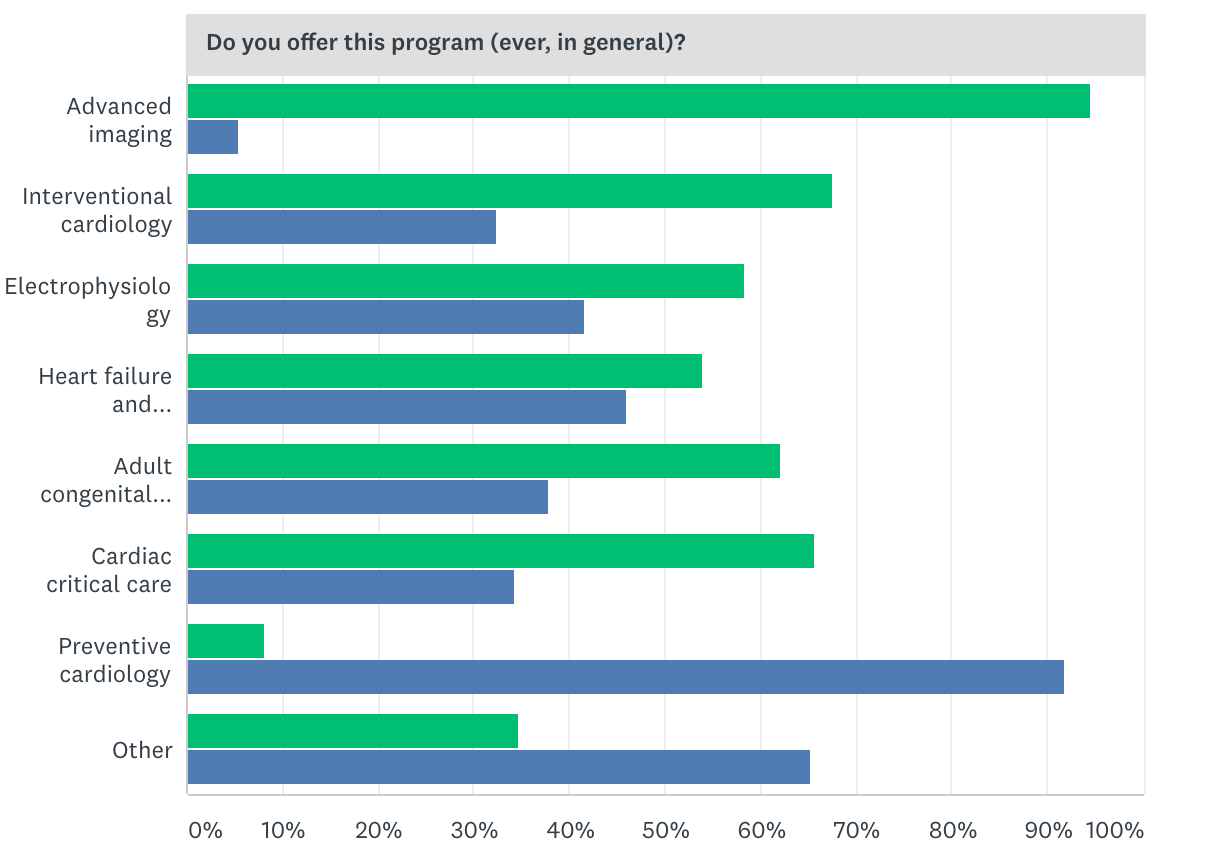 63 ACGME-accredited active fellowships
58 responses (no response: UT Houston, Riley Children’s, JH All Children’s, U. Wisconsin-Madison, Helen DeVos Children’s)
46 associate PD contacts
67% (n = 39) of programs offer 4th year training
For the 1st time, contact info for most subspecialty fellowships
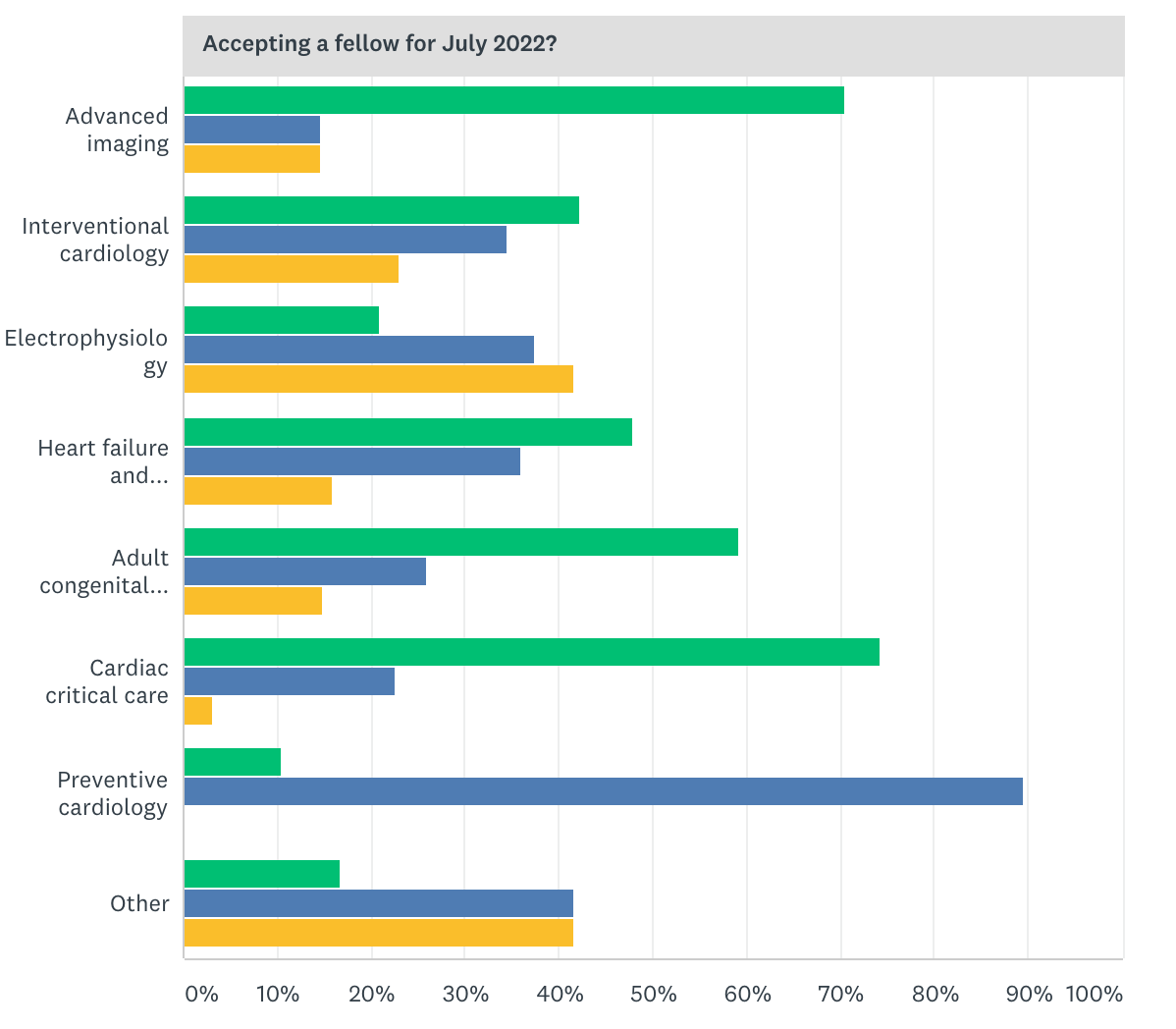 4th year fellowship availability
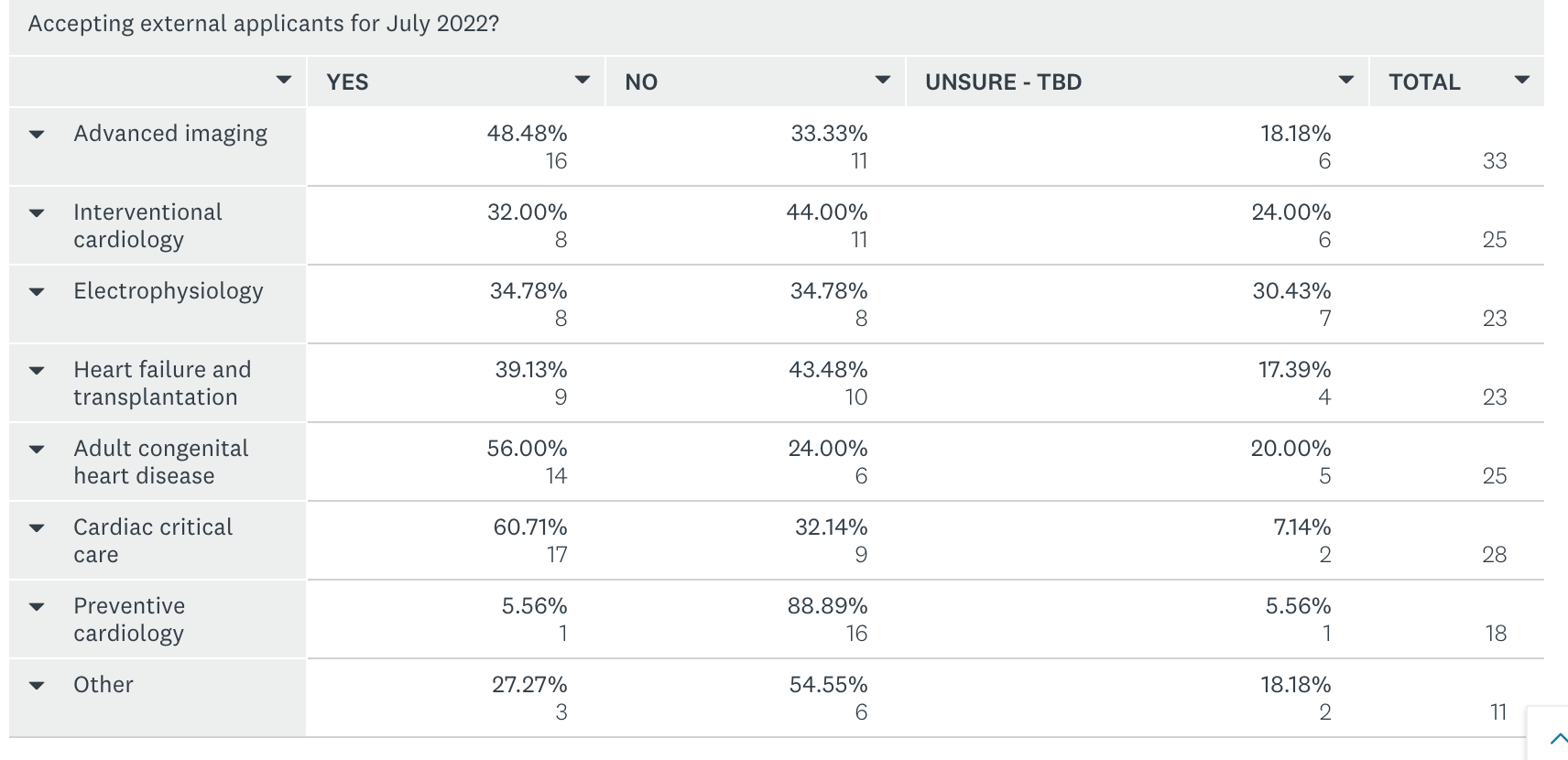 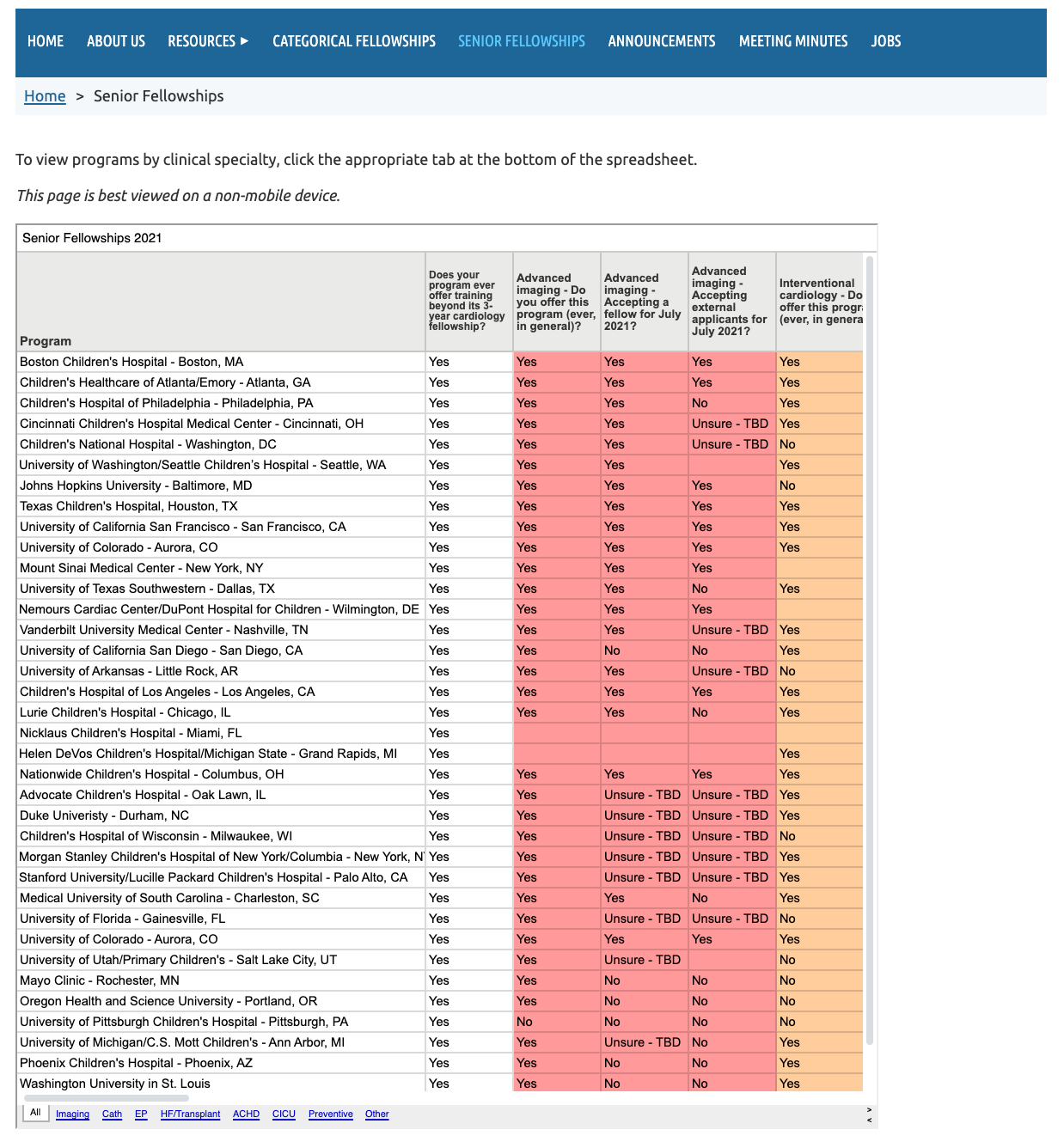 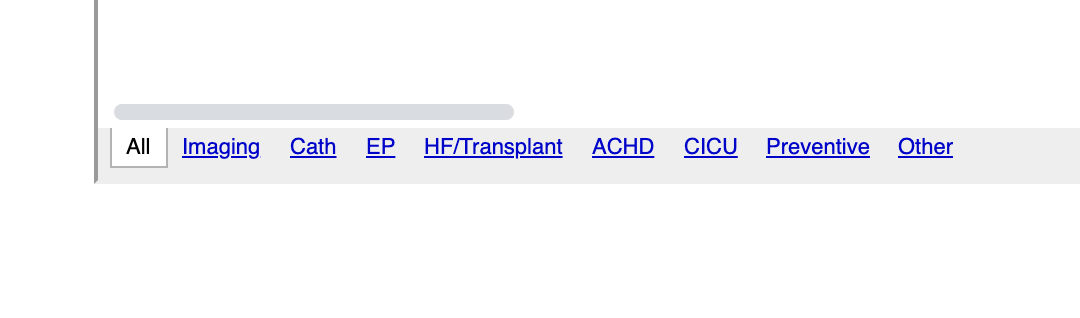 4th year application standardization
Handshake agreement




SF match
NRMP
July 1, 2020
October 1, 2020
July 1, 2021
Fellowship Interviews
Begin accepting 
applications
Programs can begin 
offering positions
Start of Fellowship
4th year application standardization
Imaging
Ongoing discussions with SOPE
SOPE willing to officially endorse, not in favor of NRMP
Strongly favor opt out for internal candidates
Cath
Recently spoke with group of interested interventionalists
Strong interest in increased transparency, interest in adding info to our senior fellowship webpage
Cautiously in favor of some standardization, likely handshake over match

EP
Had Zoom meeting with PACES board 
Follow up meeting with all EP 4th year directors pending
Early impression is generally quite positive (handshake vs. SF match)
CICU
4th year application standardization
Realistic goals and unintended (positive) consequences
Make all (most?) stakeholders aware of:
SPCTPD as a resource/partner in subspecialty training
Goal of standardized process
Plan for future meeting of SPCTPD with other educational subcommittees as ongoing tradition at national meetings?
Year 1 (FY21)
Increased use of SPCTPD.org
Vetting of info from subspecialty representatives
Collection of 4th year PD info
Year 2 (FY22) – aim for standard process for fellows starting July 2023
Progress in Pediatric Cardiology
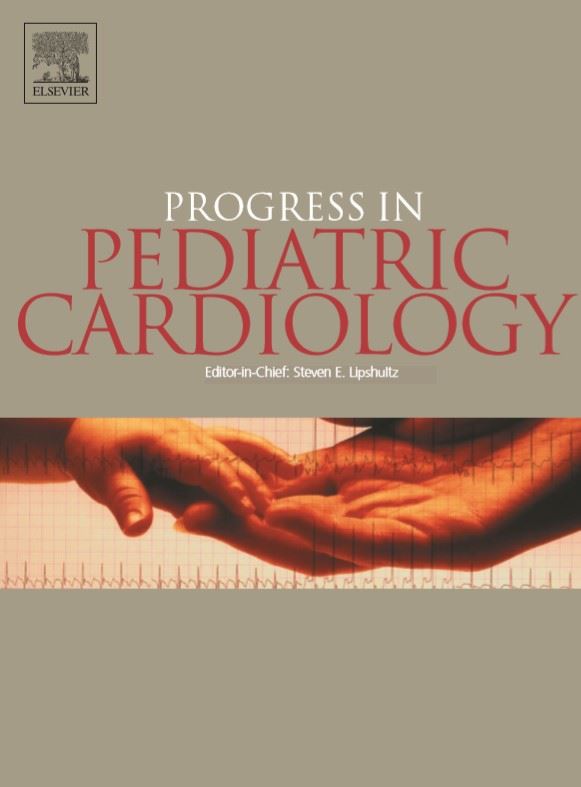 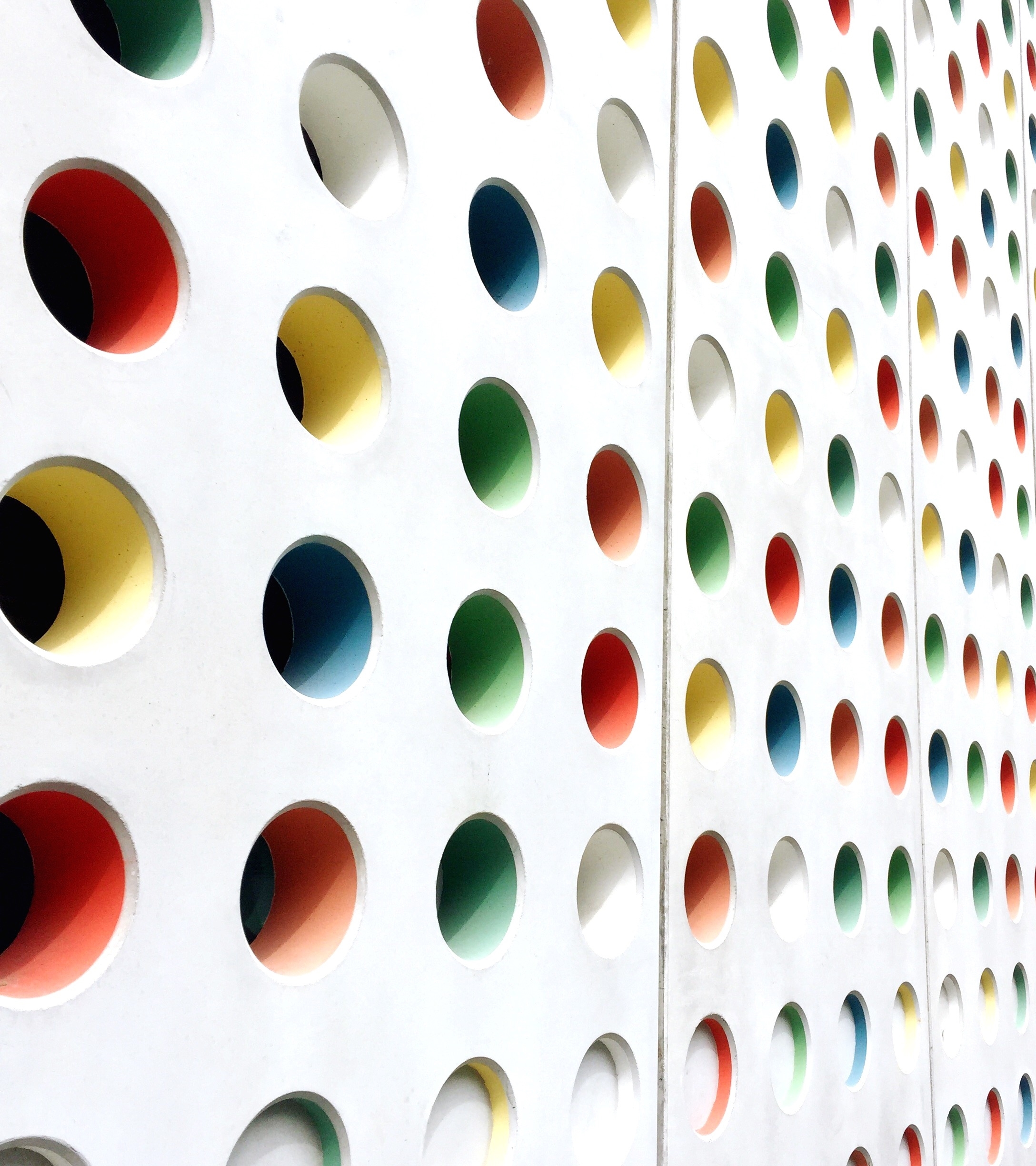 Professionalism Lecture series
Julie Glickstein MD
Program Director  Pediatric Cardiology Fellowship Columbia University
Fellowship Education
Mentoring/ Professionalism/ Wellness
Lecture Topics
Lecture Topics continued:
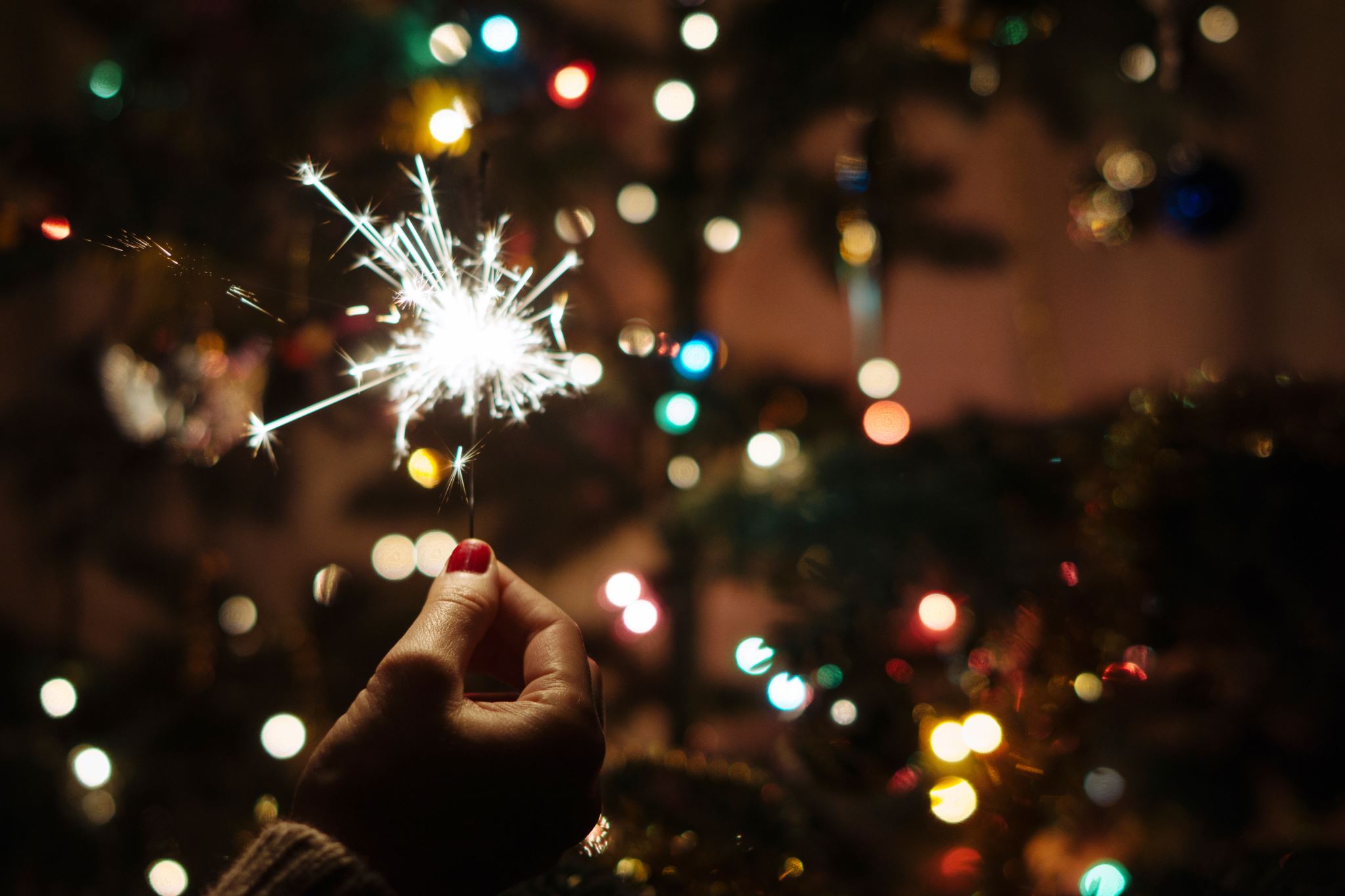 Bi-annual Career Night
Biannual Career night: two times a year from 5-7 pm   (wine and  cheese and invited guests/panel of 4-5 faculty in different stages of their careers)
how to look for a job in academic medicine  
balancing out your personal goals with your professional lives
 setting early career goals
 how to find a mentor
 negotiating contracts
 things you wish you knew during fellowship
 the business of medicine
different career paths- going from your  first to your second job
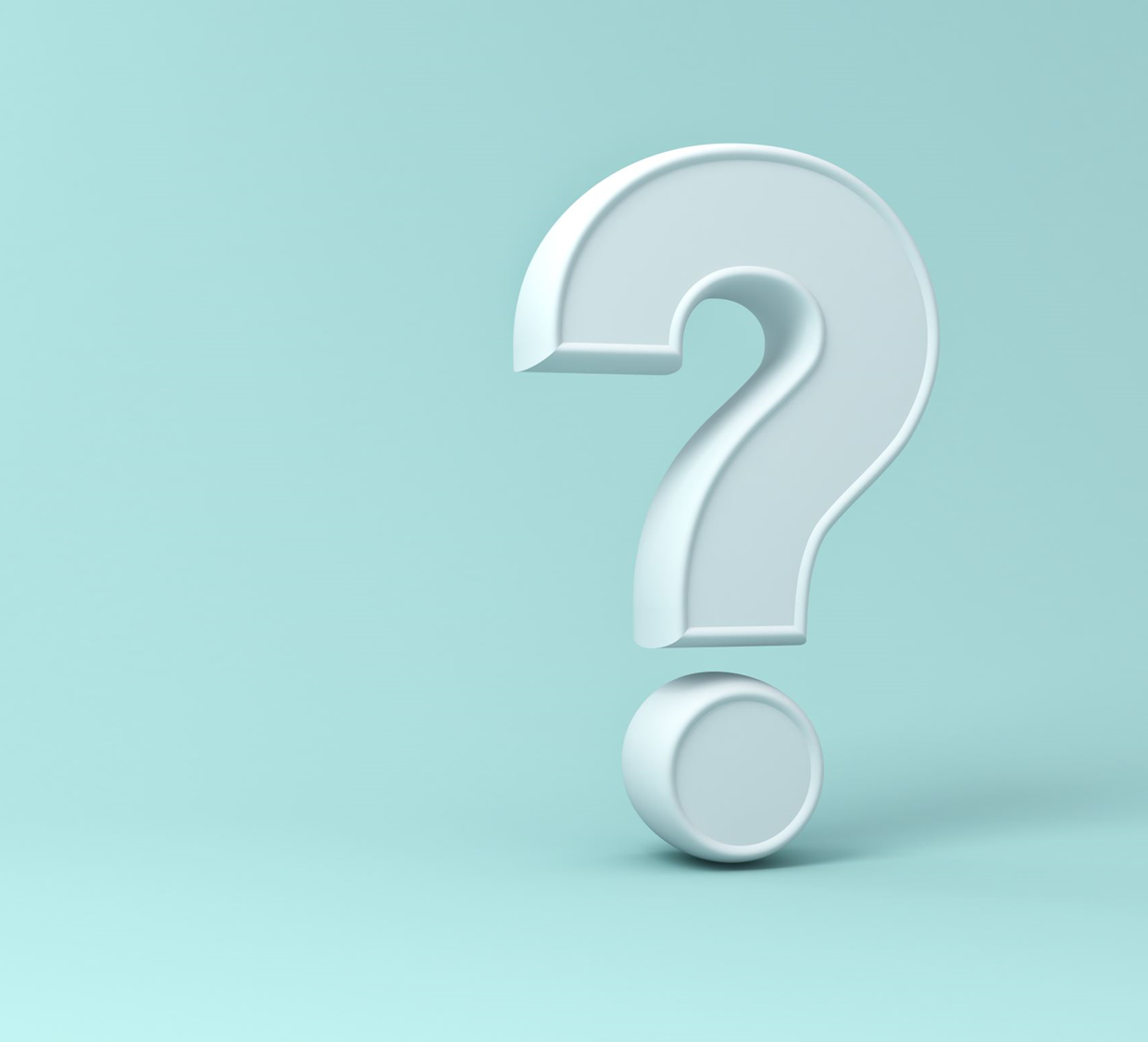 What have you considered doing or have done in your programs that teaches or discusses   the “Non-cardiac” topics
Thank You for your time
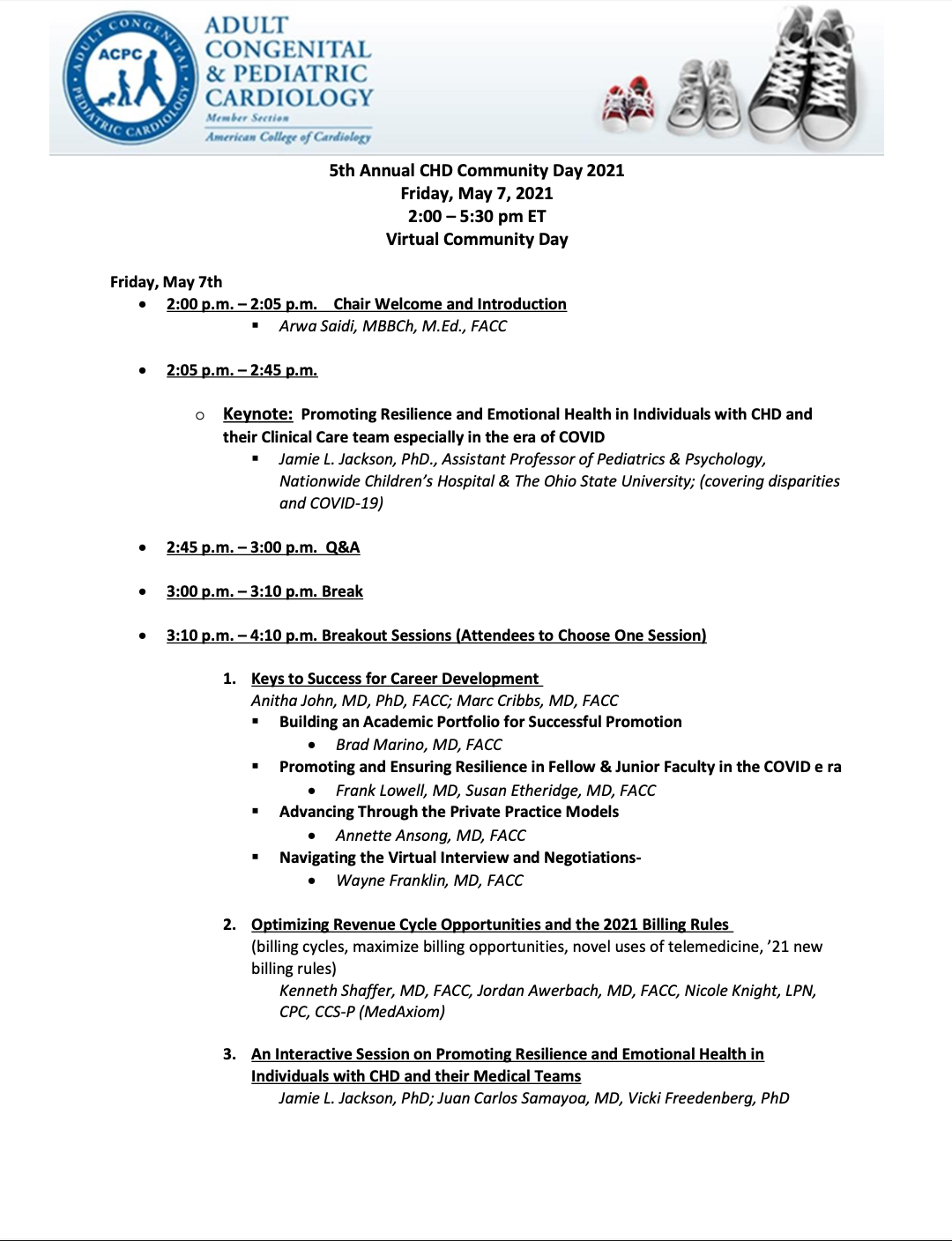 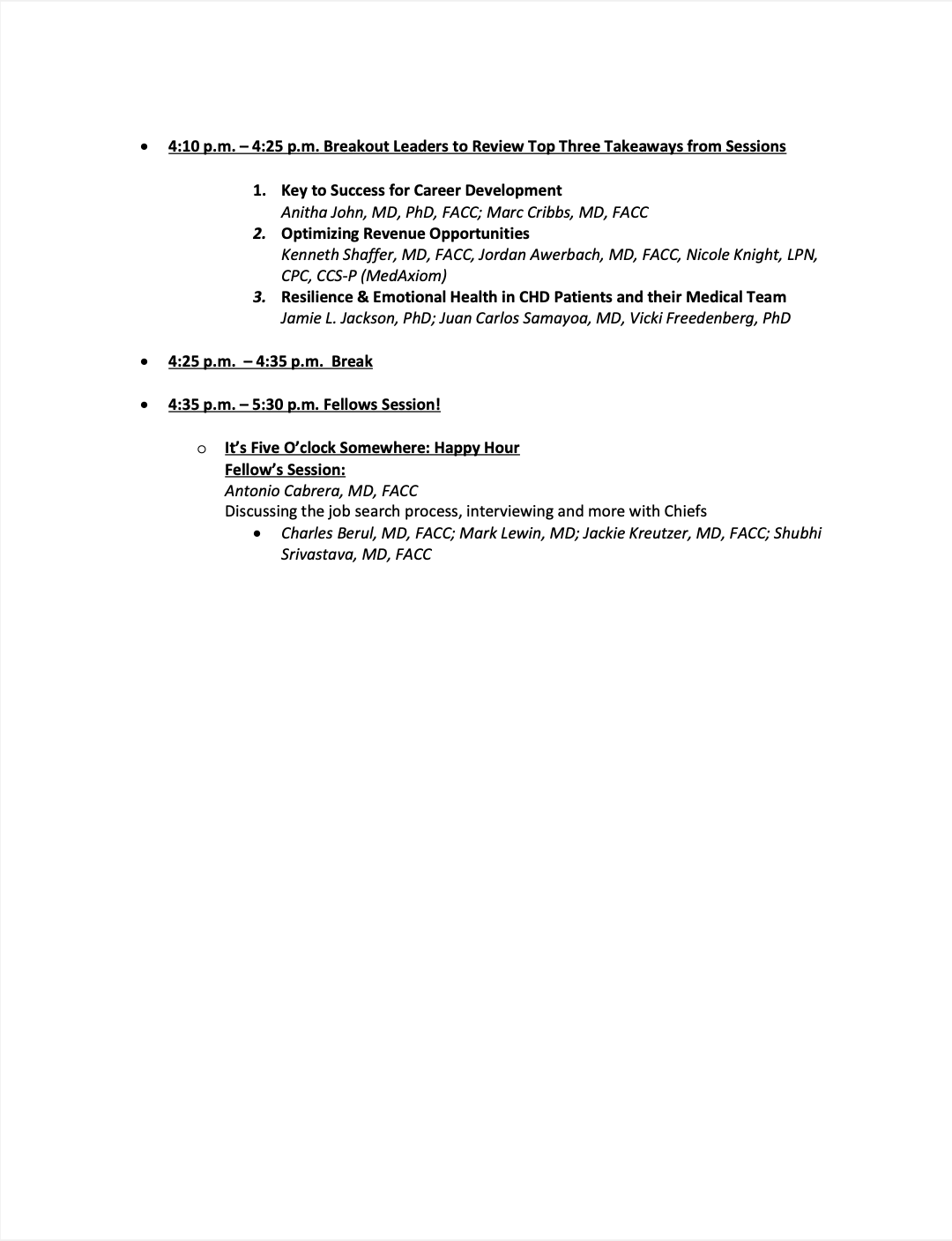 Finance update
AAP planning
Next meeting: TBD in May